Planning: Heuristics and CSP Planning 
Computer Science cpsc322, Lecture 18
(Textbook Chpt  8)

Oct, 17, 2012
CPSC 322, Lecture 18
Slide 1
Lecture Overview
Recap: Planning Representation and Forward algorithm 
Heuristics
CSP Planning
CPSC 322, Lecture 18
Slide 2
Standard Search vs. Specific R&R systems
Constraint Satisfaction (Problems):
State: assignments of values to a subset of the variables
Successor function: assign values to a “free” variable
Goal test: set of constraints
Solution: possible world that satisfies the constraints
Heuristic function: none (all solutions at the same distance from start)
Planning : 
State
Successor function
Goal test
Solution
Heuristic function
Inference
State
Successor function
Goal test
Solution
Heuristic function
CPSC 322, Lecture 11
Slide 3
[Speaker Notes: Allows useful general-purpose algorithms with more power than standard search algorithms]
Modules we'll cover in this course: R&Rsys
Environment
Stochastic
Deterministic
Problem
Arc Consistency
Search
Constraint Satisfaction
Vars + 
Constraints
SLS
Static
Belief Nets
Logics
Query
Var. Elimination
Search
Sequential
Decision Nets
STRIPS
Var. Elimination
Planning
Search
Markov Processes
Representation
Value Iteration
Reasoning
Technique
CPSC 322, Lecture 2
Slide 4
[Speaker Notes: R&R Sys  Representation and reasoning Systems
Each cell is a R&R system
STRIPS  actions preconditions and effects]
Lecture Overview
Recap: Planning Representation and Forward algorithm 
Heuristics for forward planning
CSP Planning
CPSC 322, Lecture 18
Slide 5
Heuristics for Forward Planning
Heuristic function: estimate of the distance form a state to the goal
In planning this is the……………….
Two simplifications in the representation:
All features are binary: T / F
Goals and preconditions can only be assignments to T
And a Def. a subgoal is a particular assignment in the goal  e.g., if the goal is <A=T, B=T, C=T> then….
CPSC 322, Lecture 18
Slide 6
[Speaker Notes: Two simplifications. To let you know about the basic issues involved in developing heuristics
For planning while keeping the explanation manageable
Goals and preconditions can only be positive literals. 
(Many problems are written with this convention. For problems that aren’t replace every negative literal in a goal or a precond. With a new positive one. From R&N 2010)
So a negative effect can only
make it harder to achieve a goal (or a precondition to an action that achieves the goal). Therefore,
eliminating all negative effects only makes a problem easier.


Identify relaxed version of the problem (remove some restrictions)
Solution cost for a subproblem
Solution for the problem is the sum of solutions for subproblems]
Heuristics for Forward Planning: Any ideas?
CPSC 322, Lecture 18
Slide 7
[Speaker Notes: Because of a) and b) heuristic is inaccurate
Because of c heuristics is inadmissible   

Identify relaxed version of the problem (remove some restrictions)
Solution cost for a subproblem
“cannot be achieved at all)
Inadmissible and (inaccurate for two reasons)
Precondition removal]
Heuristics for Forward Planning (cont’)
What kind of simplifications of the actions would justify our proposal for h?
We have removed all …………….
We have removed all …………….
We assume no action can achieve…………………..
CPSC 322, Lecture 18
Slide 8
[Speaker Notes: Because of a) and b) heuristic is inaccurate
Because of c heuristics is inadmissible   

Identify relaxed version of the problem (remove some restrictions)
Solution cost for a subproblem
“cannot be achieved at all)
Inadmissible and (inaccurate for two reasons)
Precondition removal]
Heuristics for Forward Planning: empty-delete-list
We only relax the problem according to (…….)
i.e., we remove all the effects that make a variable F
Action a effects (B=F, C=T)
But then how do we compute the heuristic?
………………………………………….
This is often fast enough to be worthwhile
empty-delete-list heuristics with forward planning is currently considered a very successful strategy
CPSC 322, Lecture 18
Slide 9
[Speaker Notes: Do not need to worry about negative interactions between subplans
We need to actually run the planner on the simplified problem
(remember the 1,2,3,4,problem for the 8-puzzle)]
Empty-delete in practice
CPSC 322, Lecture 18
Slide 10
Final Comment
You should view Forward Planning as one of the basic planning techniques (we’ll see another one after the break)
By itself, it cannot go far, but it can work very well in combination with other techniques, for specific domains 
See, for instance, descriptions of competing planners in the presentation of results for the 2008 planning competition (posted in the class schedule)
Lecture Overview
Recap: Planning Representation and Forward algorithm 
Heuristics for forward planning
CSP Planning
CPSC 322, Lecture 18
Slide 12
Planning as a CSP
An alternative approach to planning is to set up a planning problem as a CSP!

We simply reformulate a STRIPS model as a set of variables and constraints

Once this is done we can even express additional aspects of our problem (as additional constraints)  
e.g., see Practice Exercise UBC commuting “careAboutEnvironment” constraint
CPSC 322, Lecture 18
Slide 13
[Speaker Notes: We don't have to worry about searching forwards
Particularly effective in domains for which we can get a reliable estimate of k 

STanford Research Institute Problem Solver]
Planning as a CSP: Variables
We need to “unroll the plan” for a fixed number of steps:  this is called the horizon
To do this with a horizon of k:
construct a CSP variable for each STRIPS variable at each time step from 0 to k
construct a boolean CSP variable for each STRIPS action at each time step from 0 to k - 1.
CPSC 322, Lecture 18
Slide 14
[Speaker Notes: We don't have to worry about searching forwards
Particularly effective in domains for which we can get a reliable estimate of k]
CSP Planning: Robot Example
Variables for actions ….
action (non) occurring at that  step
CPSC 322, Lecture 18
Slide 15
[Speaker Notes: Do you see why CSP planning doesn't have to search forwards?]
CSP Planning: Initial and Goal Constraints
initial state constraints constrain the state variables at time 0
goal constraints constrain the state variables at time k
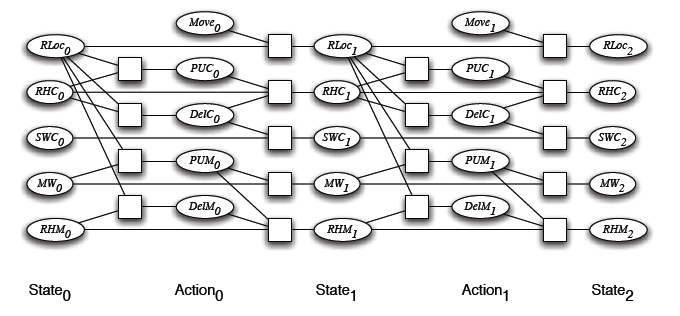 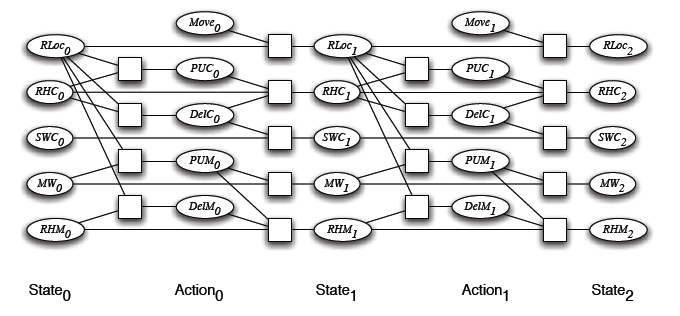 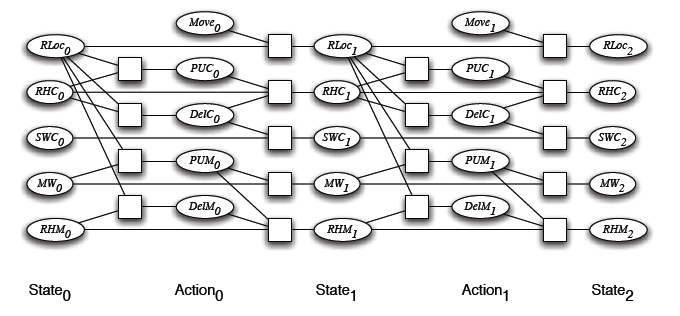 CPSC 322, Lecture 18
Slide 16
CSP Planning: Prec. Constraints
As usual, we have to express the preconditions and effects of actions:
precondition constraints
hold between state variables at time t and action variables at  time t
specify when actions may be taken
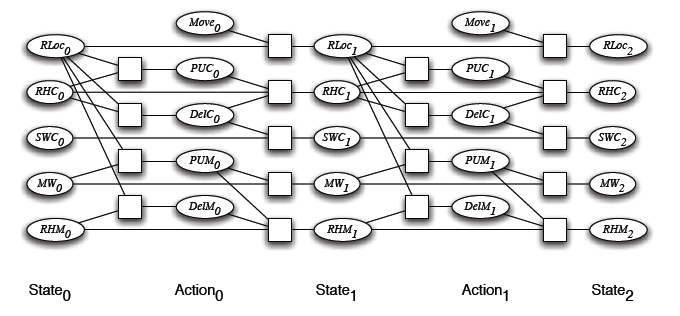 PUC0
CPSC 322, Lecture 18
Slide 17
CSP Planning: Effect Constraints
effect constraints
between state variables at time t, action variables at time t and state variables at time t + 1
explain how a state variable at time t + 1 is affected by the action(s) taken at time t and by its own value at time t
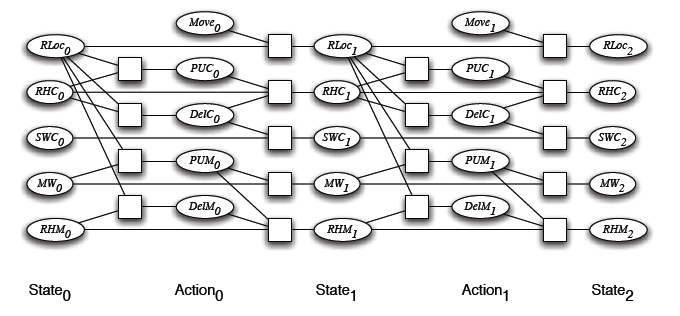 CPSC 322, Lecture 18
Slide 18
[Speaker Notes: this includes both causal and frame axioms
basically, it goes back to the feature-centric representation the
   book discusses before STRIPS
of course, solving the problem this way doesn't mean we can't
   encode the problem using STRIPS]
CSP Planning: Constraints Contd.
Other constraints we may want are action constraints:
specify which actions cannot occur simultaneously
these are sometimes called mutual exclusion (mutex) constraints
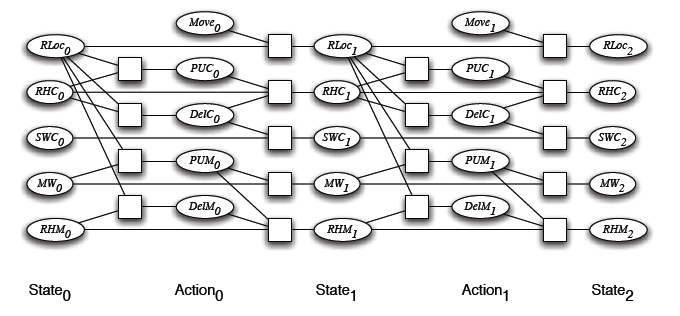 E.g., in the Robot domain
DelM and DelC can occur in any sequence (or simultaneously)
But we could change that…
CPSC 322, Lecture 18
Slide 19
[Speaker Notes: when the order between several actions doesn't matter, this is a good thing
T	F
F	T
F	F
note that without these constraints, there's nothing to stop the planner from deciding to take several actions simultaneously]
CSP Planning: Constraints Contd.
Other constraints we may want are state constraints
hold between variables at the same time step
they can capture physical constraints of the system (robot cannot hold coffee and mail)
they can encode maintenance goals
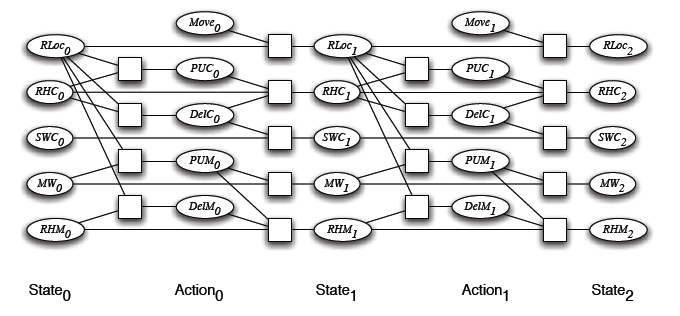 CPSC 322, Lecture 18
Slide 20
[Speaker Notes: Charge 100% 80% ….
Distance recharger 1 2 3 4 5
Charge – 20% distance >= 0]
CSP Planning: Solving the problem
Map STRIPS Representation for horizon 1, 2, 3, …, until solution found 
Run arc consistency and search or stochastic local search!
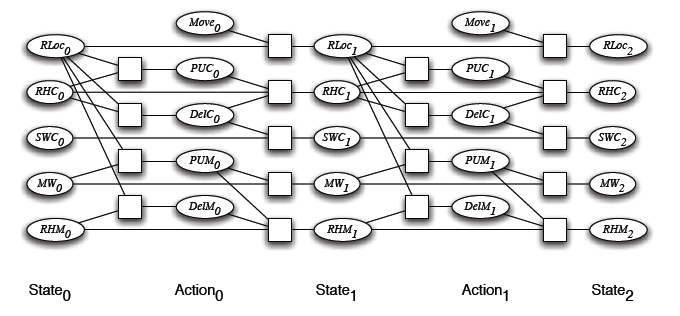 k = 0
	Is State0  a goal?
	If yes, DONE!
	If no,
21
CSP Planning: Solving the problem
Map STRIPS Representation for horizon k =1
Run arc consistency and search or stochastic local search!
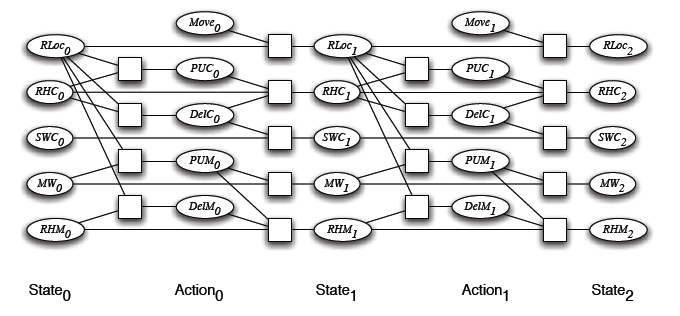 k = 1
	Is State1 a goal
	If yes, DONE!
	If no,
22
CSP Planning: Solving the problem
Map STRIPS Representation for horizon k = 2
Run arc consistency, search, stochastic local search!
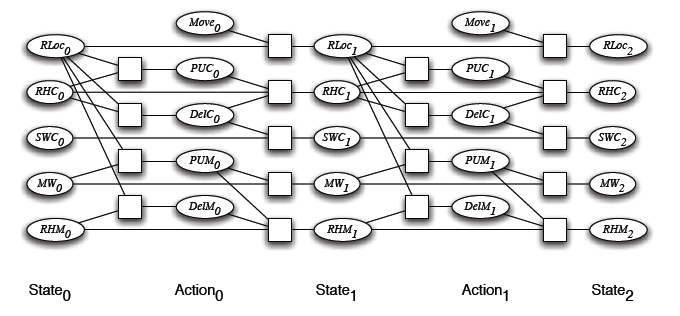 k = 2: Is State2 a goal
	If yes, DONE!
	If no….continue
23
CSP Planning: Solving the problem
Map STRIPS Representation for horizon: 
Run arc consistency, search, stochastic local search!
Plan: all actions with assignment T
In order to find a plan, we expand our constraint network one layer at the time, until a solution is found
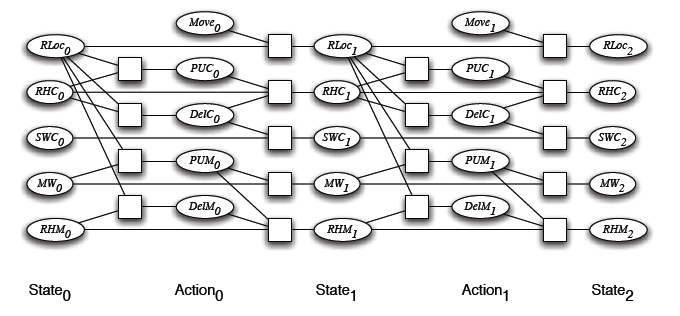 CPSC 322, Lecture 18
Slide 24
[Speaker Notes: But remember that this representation is done for a fixed number of steps (the horizon)]
Solve planning as CSP: pseudo code
CPSC 322, Lecture 18
Slide 25
State of the art planner
A similar process is implemented (more efficiently) in the Graphplan planner
CPSC 322, Lecture 18
Slide 26
[Speaker Notes: But remember that this representation is done for a fixed number of steps (the horizon)]
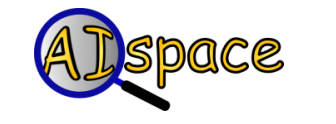 STRIPS to CSP applet
Allows you:
 to specify a planning problem in STRIPS
 to map it into a CSP for a given horizon
 the CSP translation is automatically loaded into the CSP applet where it can be solved

Practice exercise using STRIPS to CSP is available on AIspace
CPSC 322, Lecture 6
Slide 27
Learning Goals for today’s class
You can:

Construct and justify a heuristic function for forward planning. 
Translate a planning problem represented in STRIPS into a corresponding CSP problem (and vice versa)
Solve a planning problem with CPS by expanding the horizon (new one)
CPSC 322, Lecture 4
Slide 28
What is coming next ?
Textbook Chpt 5.1- 5.1.1 – 5.2
Environment
Stochastic
Deterministic
Problem
Arc Consistency
Search
Constraint Satisfaction
Vars + 
Constraints
SLS
Static
Belief Nets
Logics
Inference
Var. Elimination
Search
Sequential
Decision Nets
STRIPS
Var. Elimination
Planning
Search
Markov Processes
Representation
Value Iteration
Reasoning
Technique
CPSC 322, Lecture 2
Slide 29
[Speaker Notes: R&R Sys  Representation and reasoning Systems
Each cell is a R&R system
STRIPS  actions preconditions and effects]
Logics
Mostly only propositional…. This is the starting point for more complex ones ….
Natural to express knowledge about the world
What is true (boolean variables)
How it works (logical formulas)
Well understood formal properties
Boolean nature can be exploited for efficiency
……
CPSC 322, Lecture 18
Slide 30
Thxs for the honest Feedback: Most mentioned issues
Confusion about what is the right answer to questions  (including card ones) – see inked slides for unambiguous answer. Typically one slides has the question the next one has the answer. Please let me know if any is missing

Flash cards  vs.  iClickers (private)

Samples for midterm
CPSC 322, Lecture 18
Slide 31